მცენარეთა გამრავლება in vitro სისტემაში - შესაძლებლობები, პერსპექტივები, პრობლემები
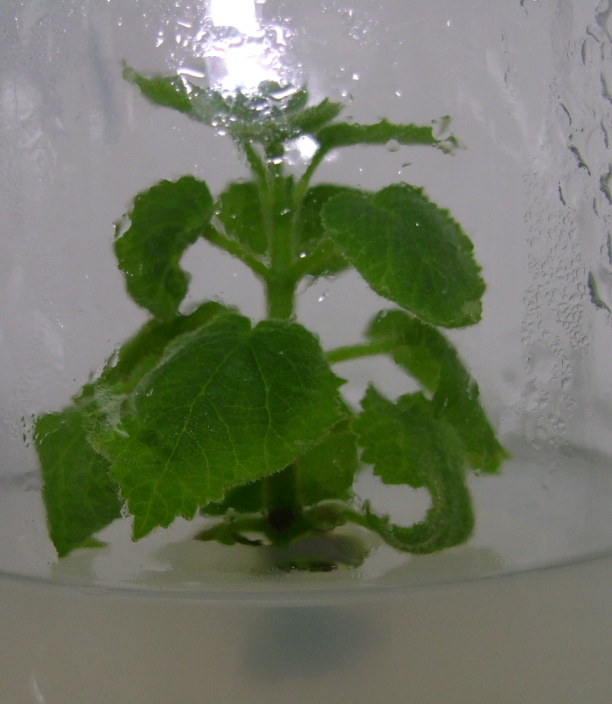 აგრარული და მემბრანული ტექნოლოგიების                  ინსტიტუტის უფროსი მეცნიერ-თანამშრომელი 
გულნარა ვერულიძე
მცენარეთა გამრავლების გზები
თესლით გამრავლება
უსქესო გამრავლება
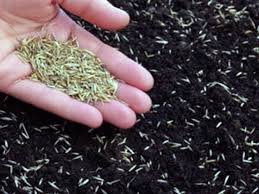 სპორებით გამრავლება
ვეგეტატიური გამრავლება
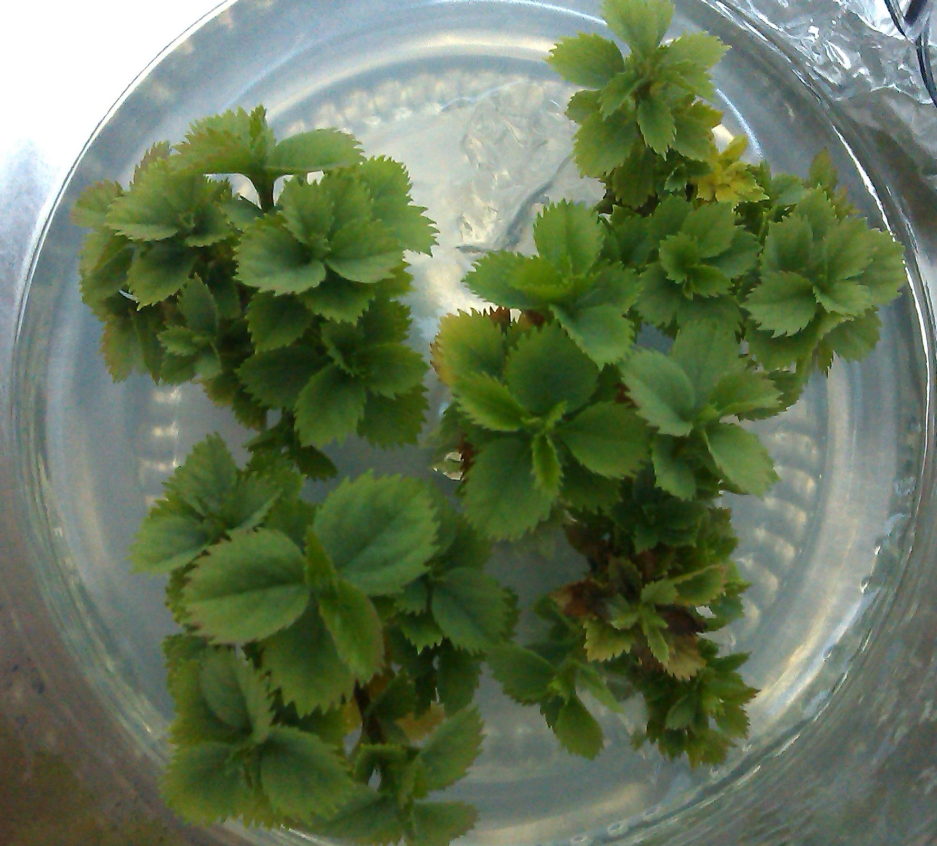 ბოლქვებით, ტუბერებით, ძირხვენებით
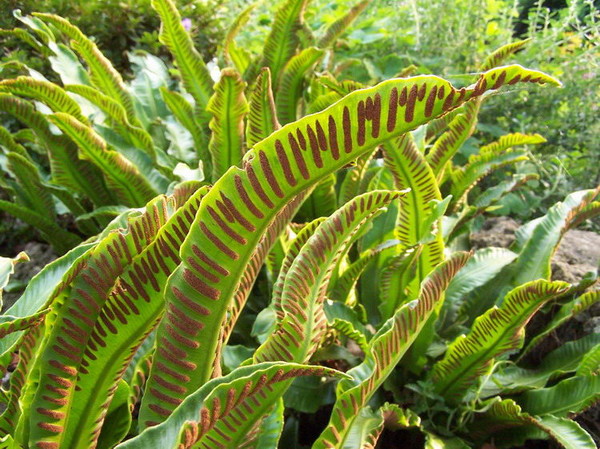 სხეულის ნაწილებით გამრავლება
მყნობით, პწკალით, გადაწვენით
მიკროკლონალური გამრავლება
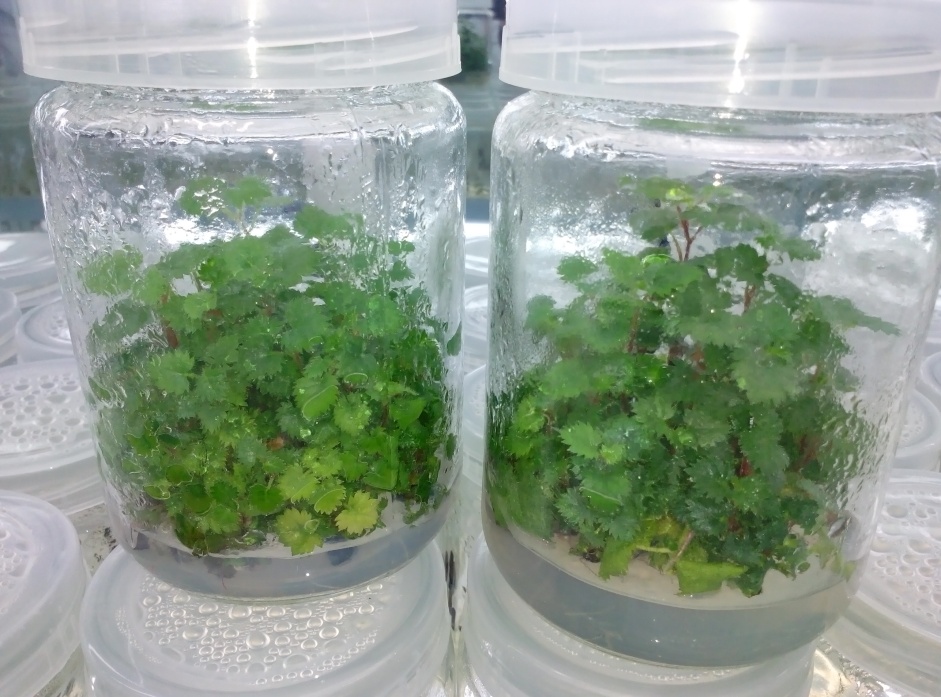 რატომ in vitro სისტემაში?
ვაწარმოებთ კლონირებას, ე.ი. ვინარჩუნებთ დედამცენარის გენომს;
გამრავლების სწრაფი ტემპი;
წელიწადის დროისაგან დამოუკიდებლობა;
მცირე ფართი;
გაჯანსაღებული (ვირუსებისა და მიკოპლაზმებისაგან გაწმენდილი) სარგავი მასალის მიღების შესაძლებლობა;
ძნელად გამრავლებადი სახეობების სარგავი მასალის მიღების შესაძლებლობა;
in vitro სისტემაში კონსერვაციის შესაძლებლობა;
გენეტიკური ტრანსფორმაციის სიადვილე.
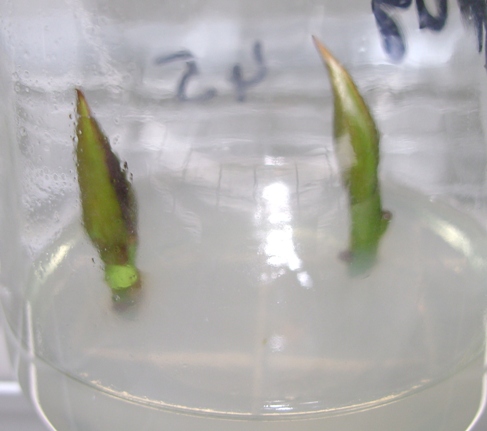 მიკროკლონირების ეტაპები:
დედამცენარის შერჩევა;
ინიციაცია;
საკუთრივ მიკროგამრავლება;
რიზოგენეზი;
აკლიმატიზაცია;
მცენარე-რეგენერანტების მიღება.
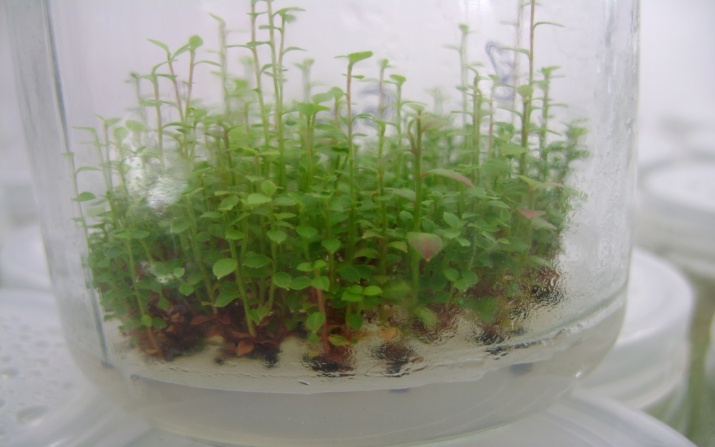 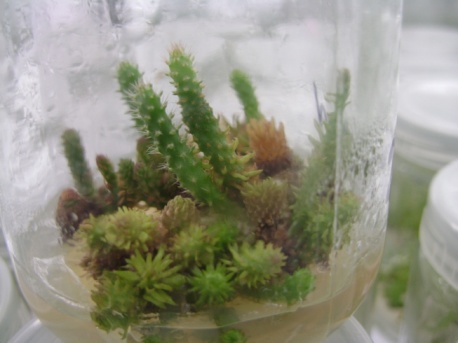 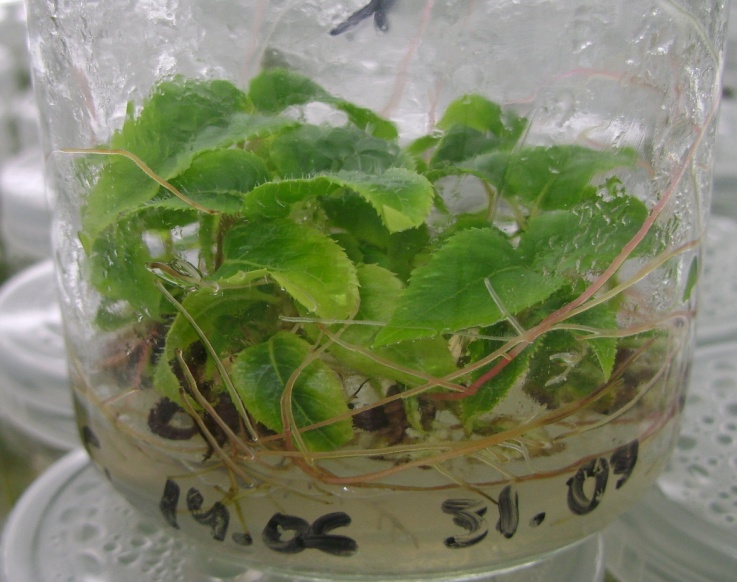 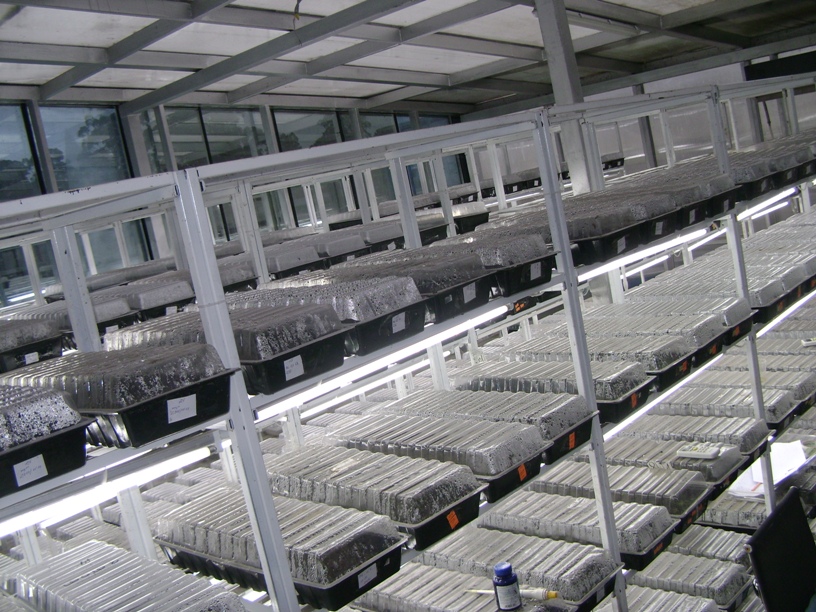 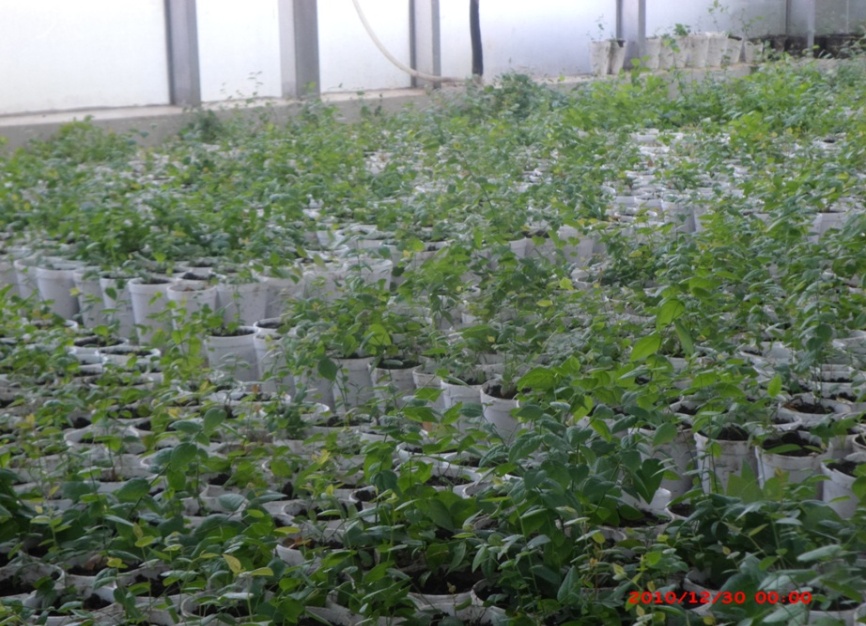 მიკროკლონირების სხვადასხვა ეტაპზე გათვალისწინებული  უნდა იქნას:
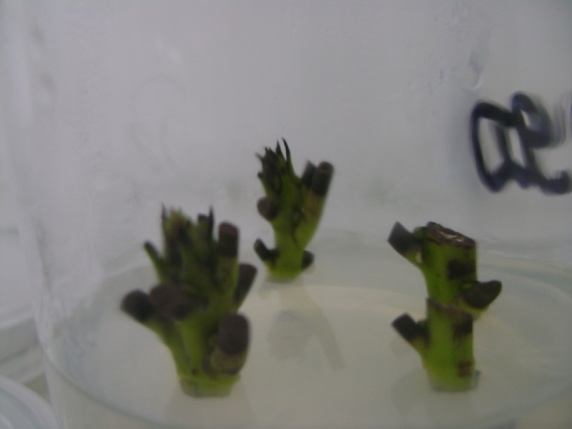 დედამცენარის შერჩევა
ჯიშობრივი კუთვნილება;
დედამცენარის ასაკი;
ექსპლანტის აღების დრო;
ექსპლანტის ტიპი.
ინიციაცია
სტერილიზაციის რეჟიმი;
მასტერილებელი  ნივთიერება და მისი კონცენტრაცია;
საკვები არის მინერალური კომპონენტები;
საკვები არის ჰორმონალური შემადგენლობა.
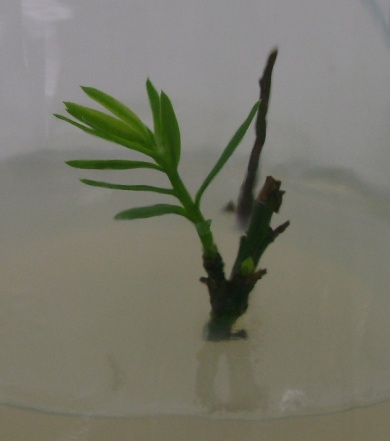 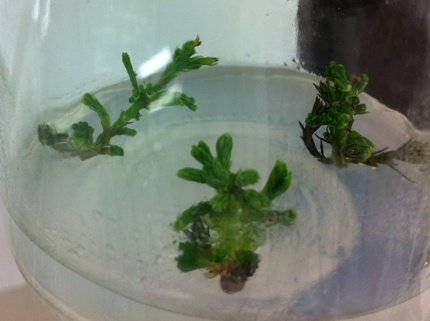 მიკროკლონირების სხვადასხვა ეტაპზე გათვალისწინებული  უნდა იქნას:
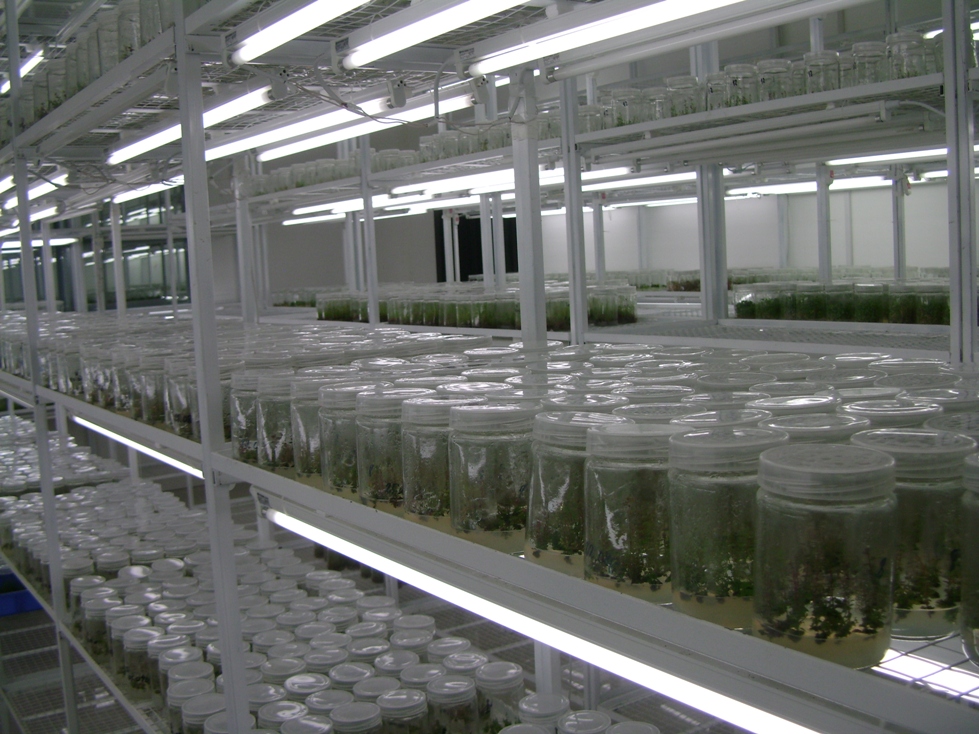 საკუთრივ მიკროგამრავლება
 ინკუბირების ფიზიკური პირობები (ტემპერატურა, 
ტენიანობა, განათების რეჟიმი და ხარისხი);
საკვები არის ჰორმონალური შემადგენლობა;
გამრავლების კოეფიციენტი.


რიზოგენეზი და აკლიმატიზაცია
საკვები არის ჰორმონალური შემადგენლობა ;
სუბსტრატის სახე;
აკლიმატიზაციის რეჟიმი.
.
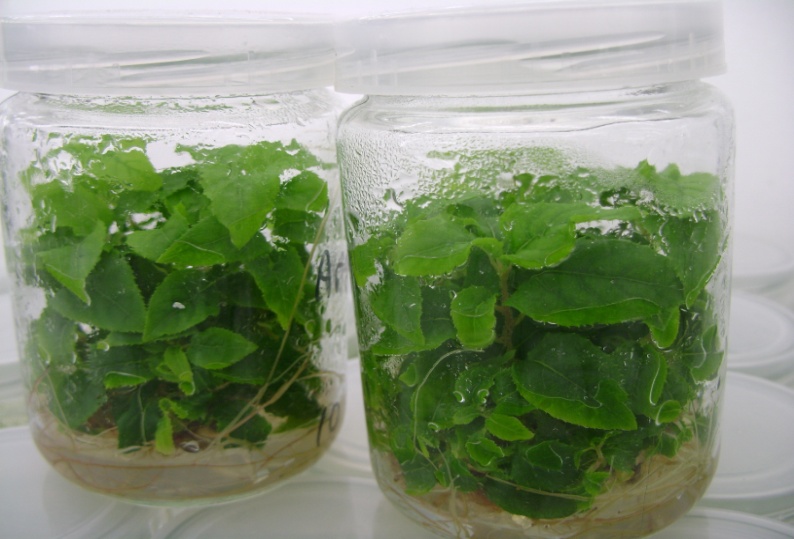 მიკროკლონირებისას მიმდინარე ფიზიოლოგიური პროცესები:
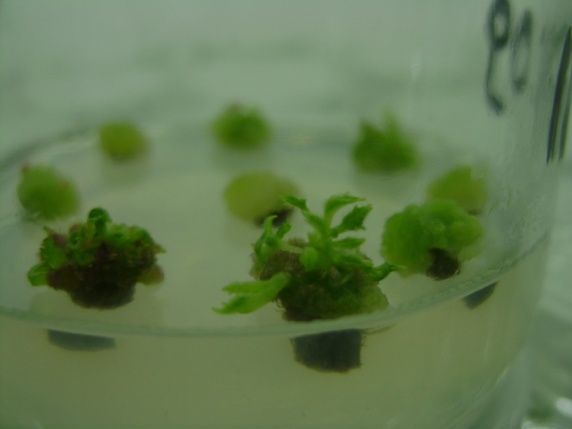 თავს იჩენს მცენარეული უჯრედის ტოტიპოტენტურობა;
უმაღლეს მცენარეთა ქსოვილების დედიფერენციაცია;
პირველადი კალუსოგენეზი;
კალუსის დიფერენცირების სხვადასხვა სახე;
ჰისტოგენეზი;
ორგანოგენეზი;
სომატური ემბრიოგენეზი
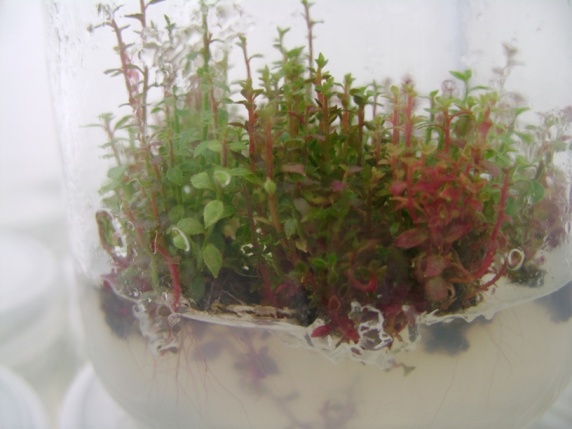 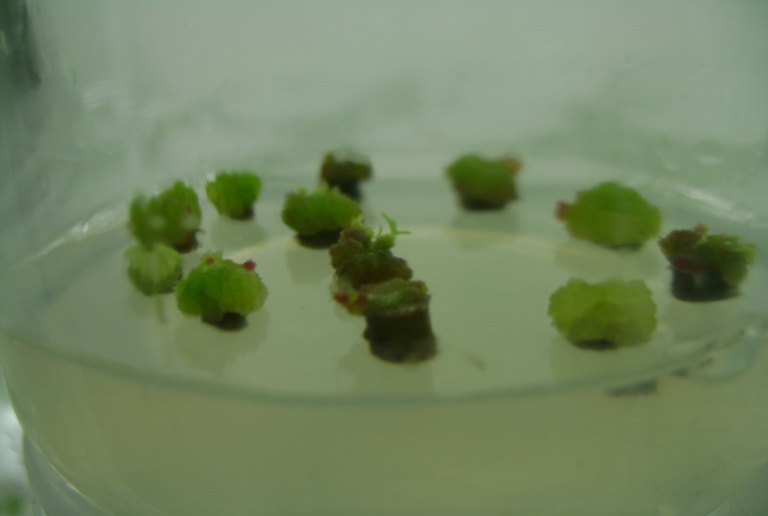 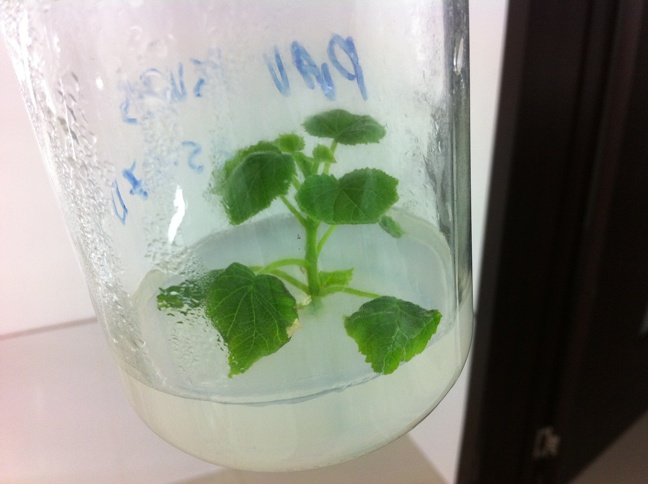 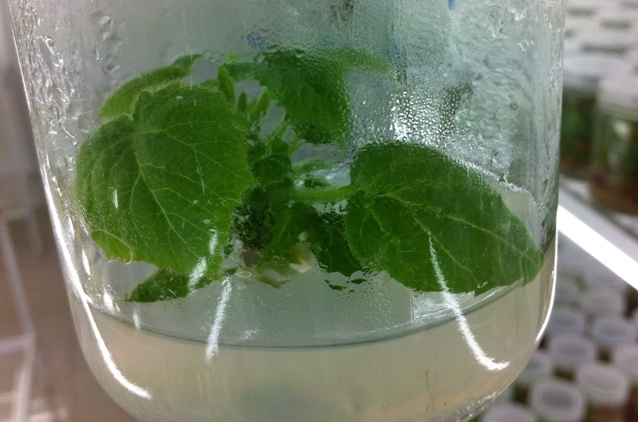 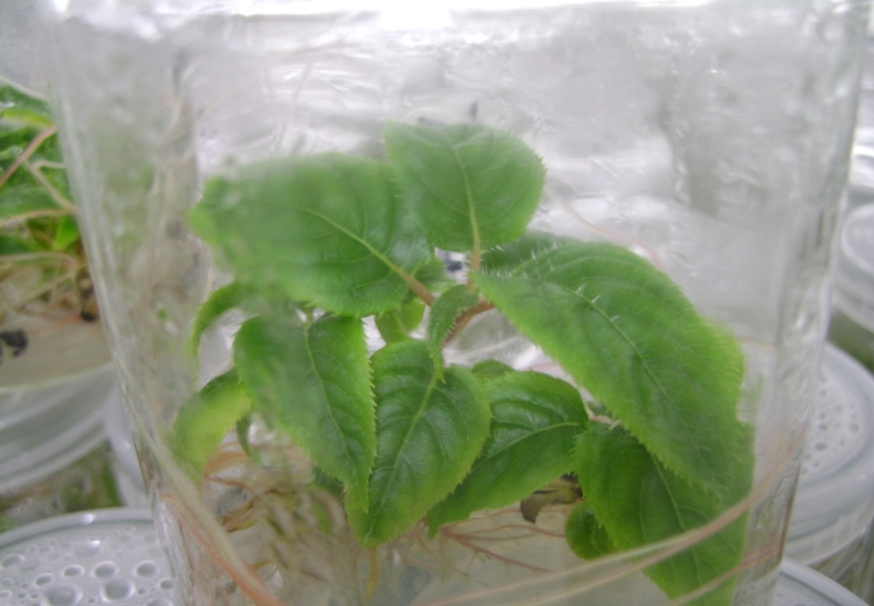 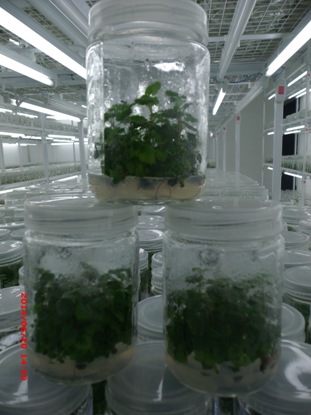 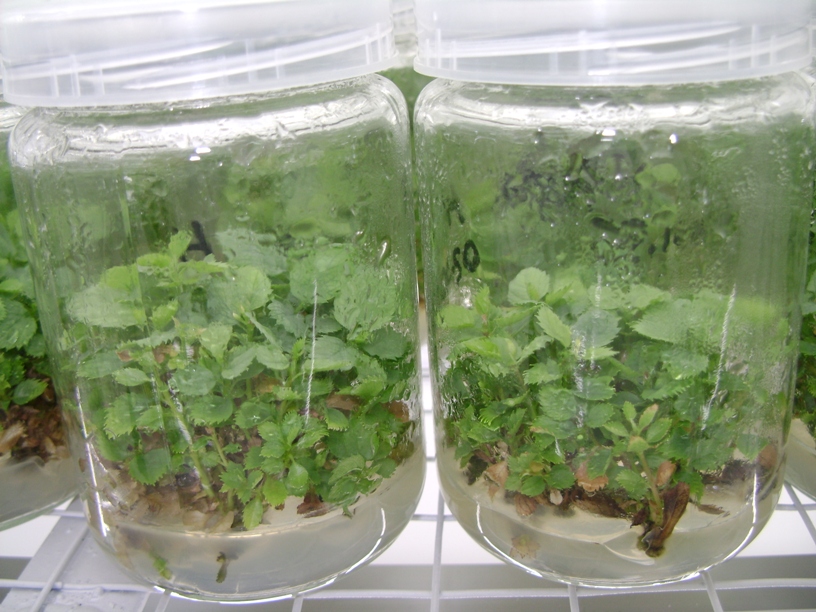 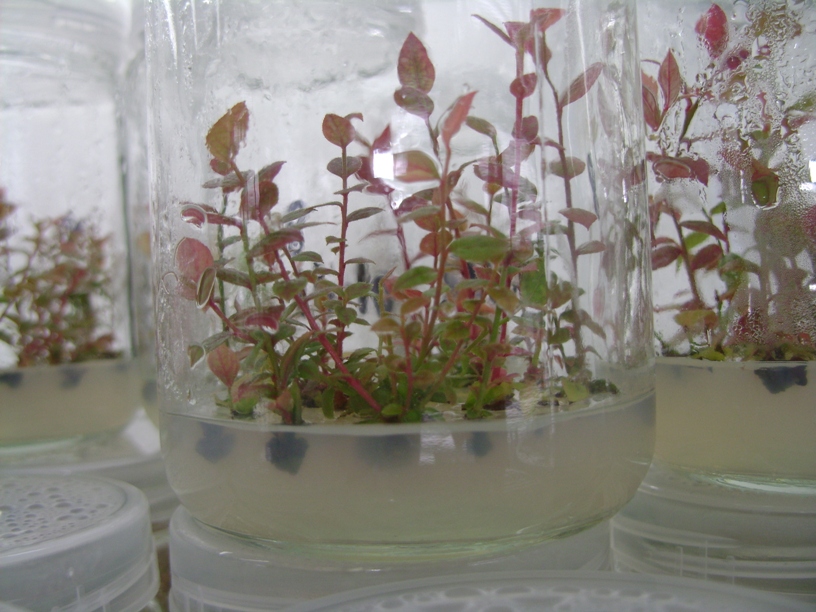 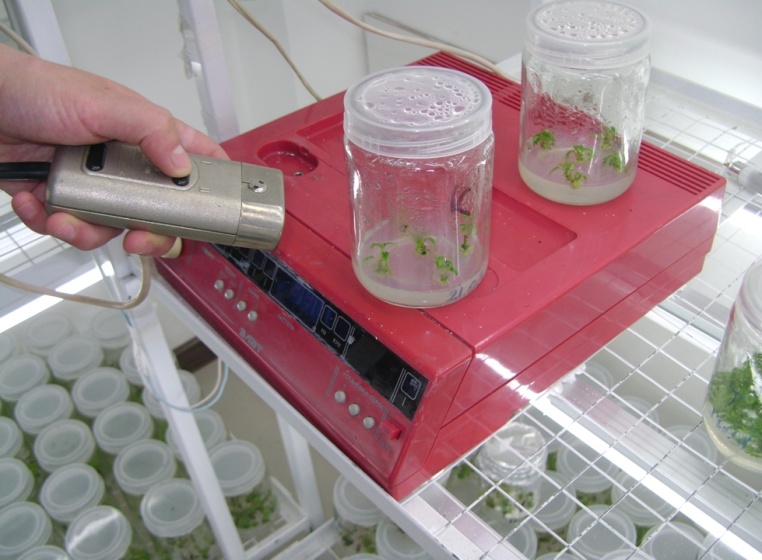 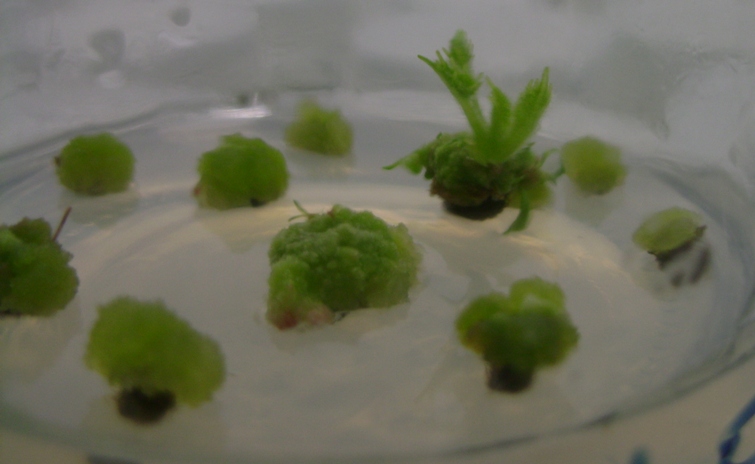 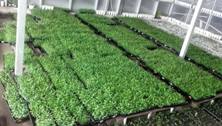 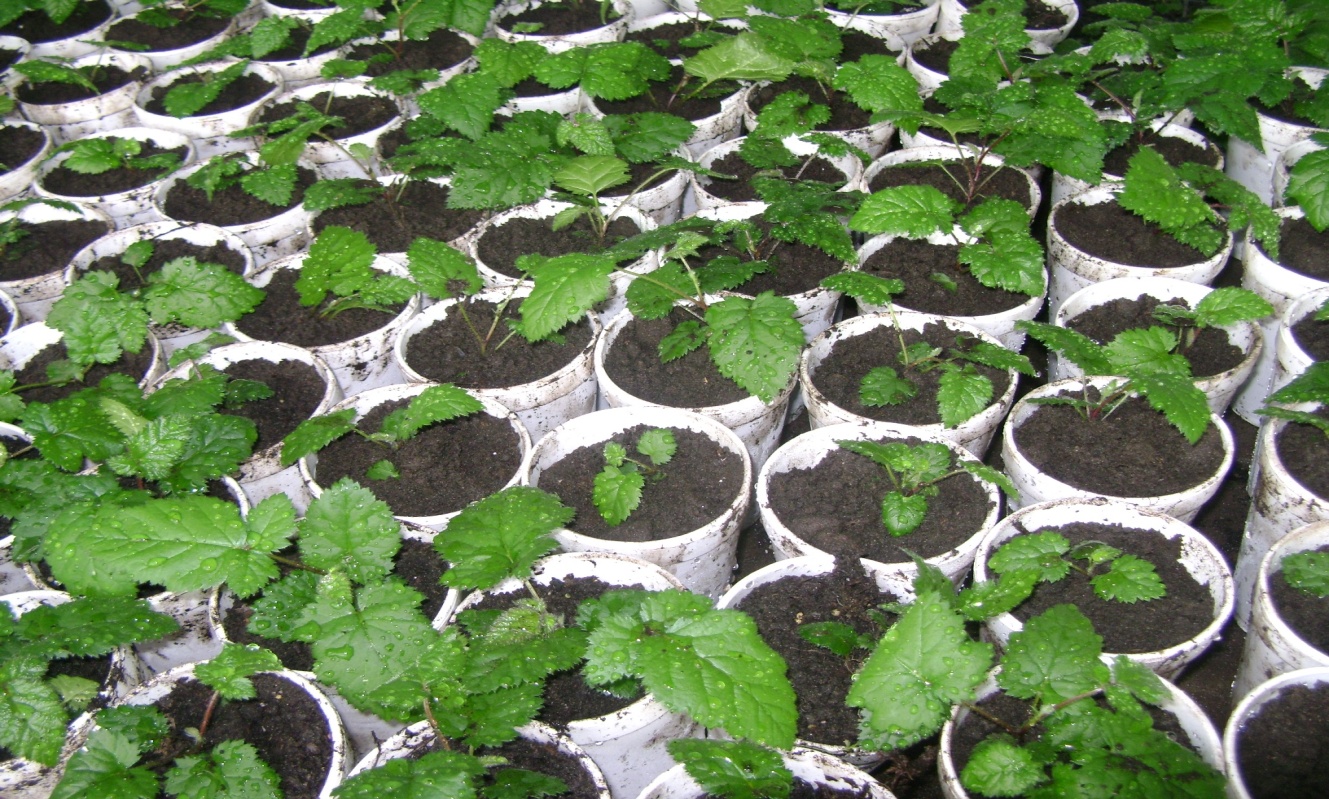 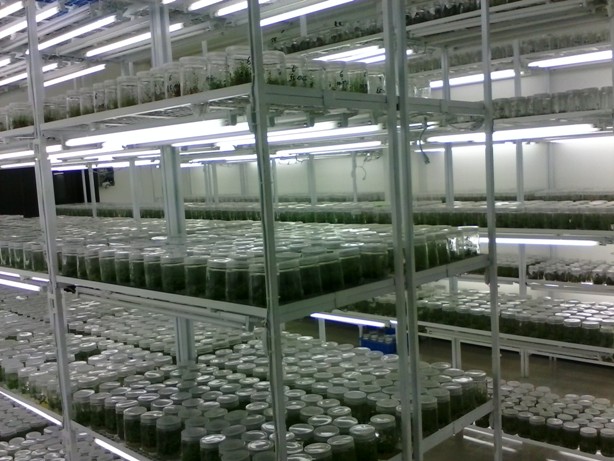 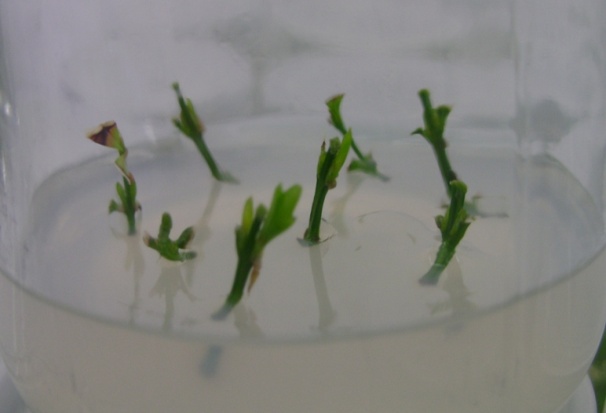 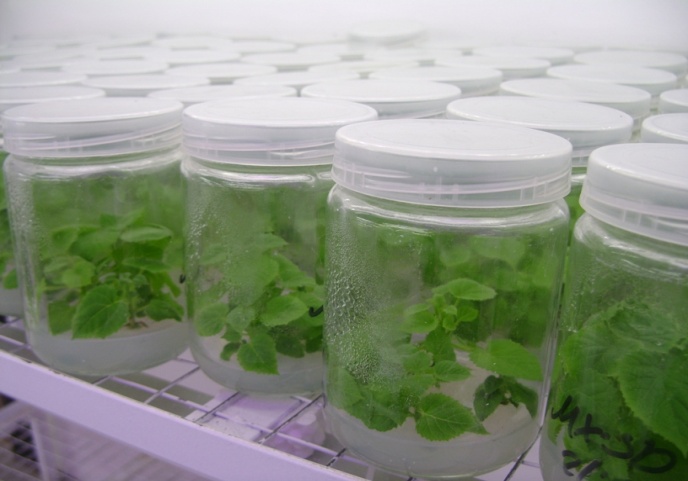 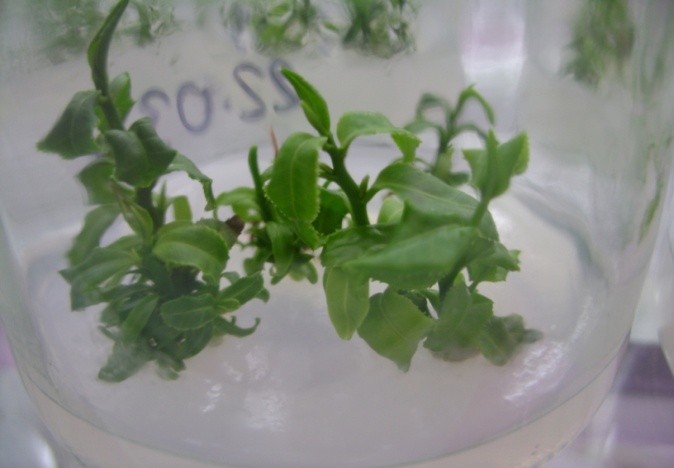 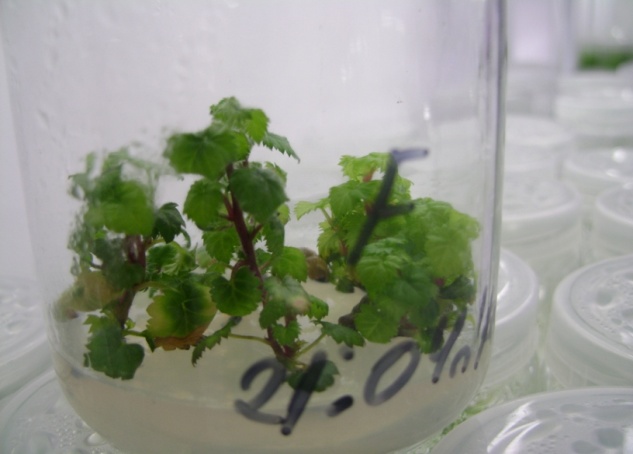 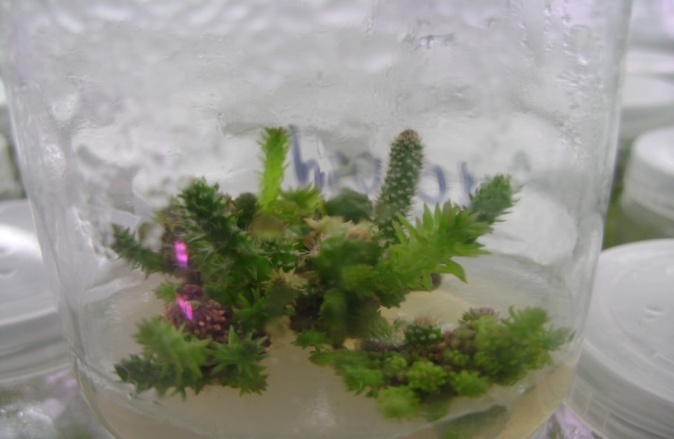 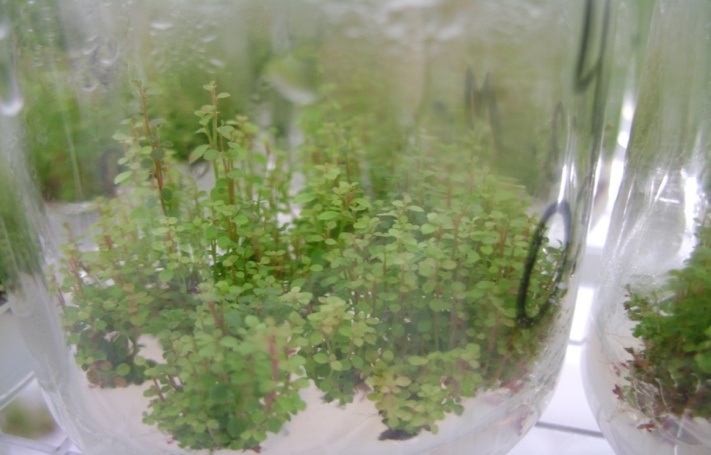 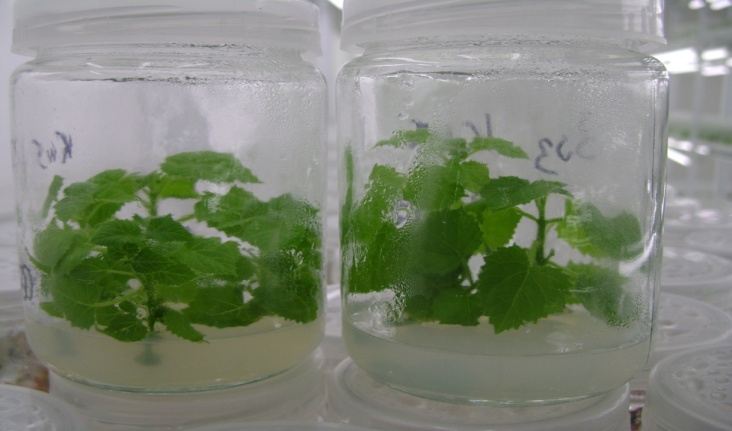 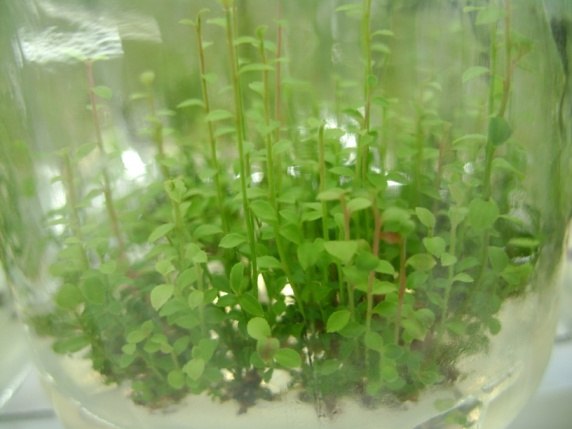 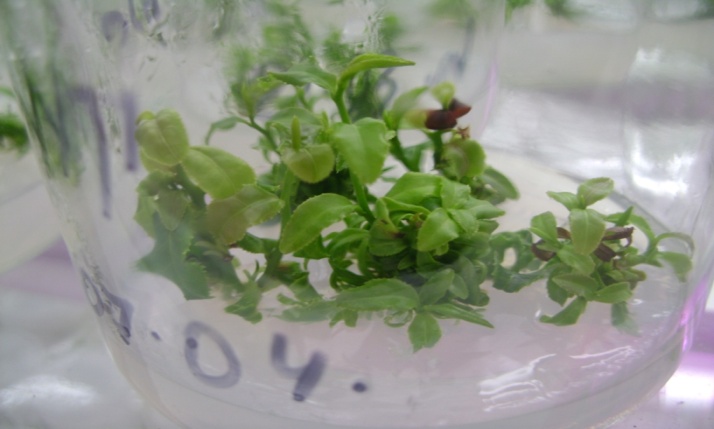